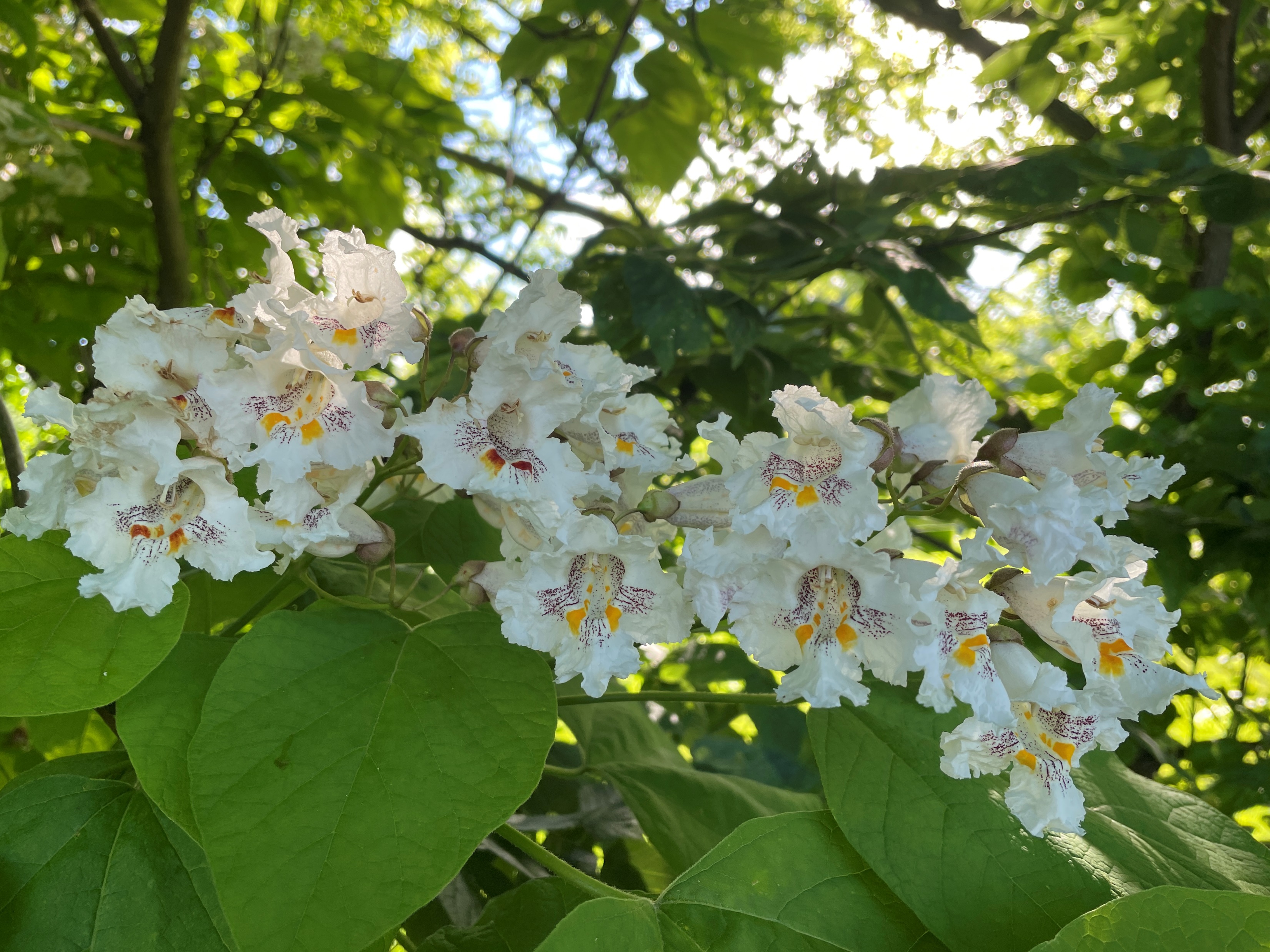 Welcome
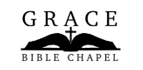 Rejoice in the LORD, 
O you righteous! 
Praise from the upright is beautiful.  Ps 33:1
Capital Area Pregnancy Center
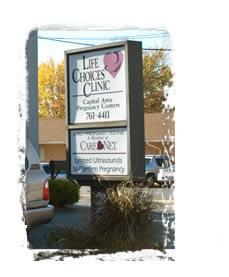 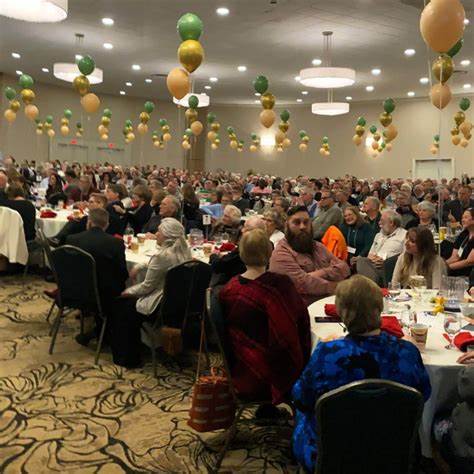 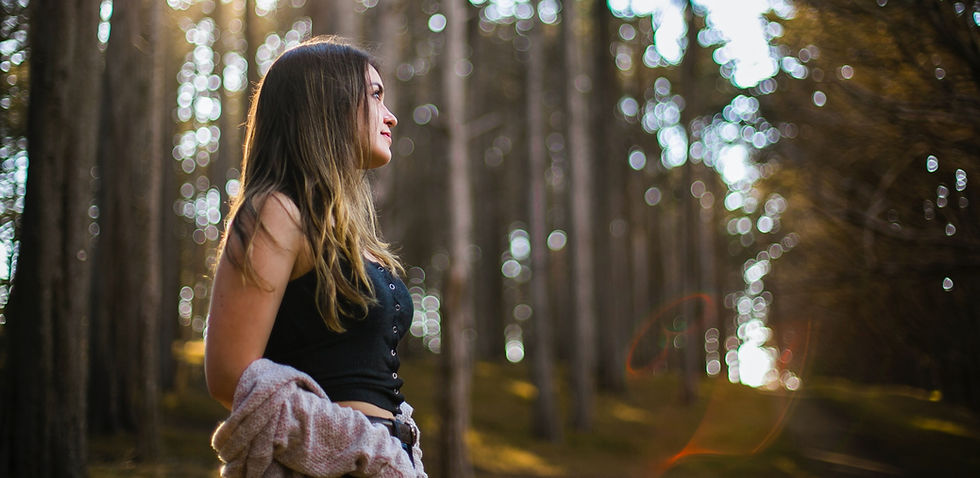 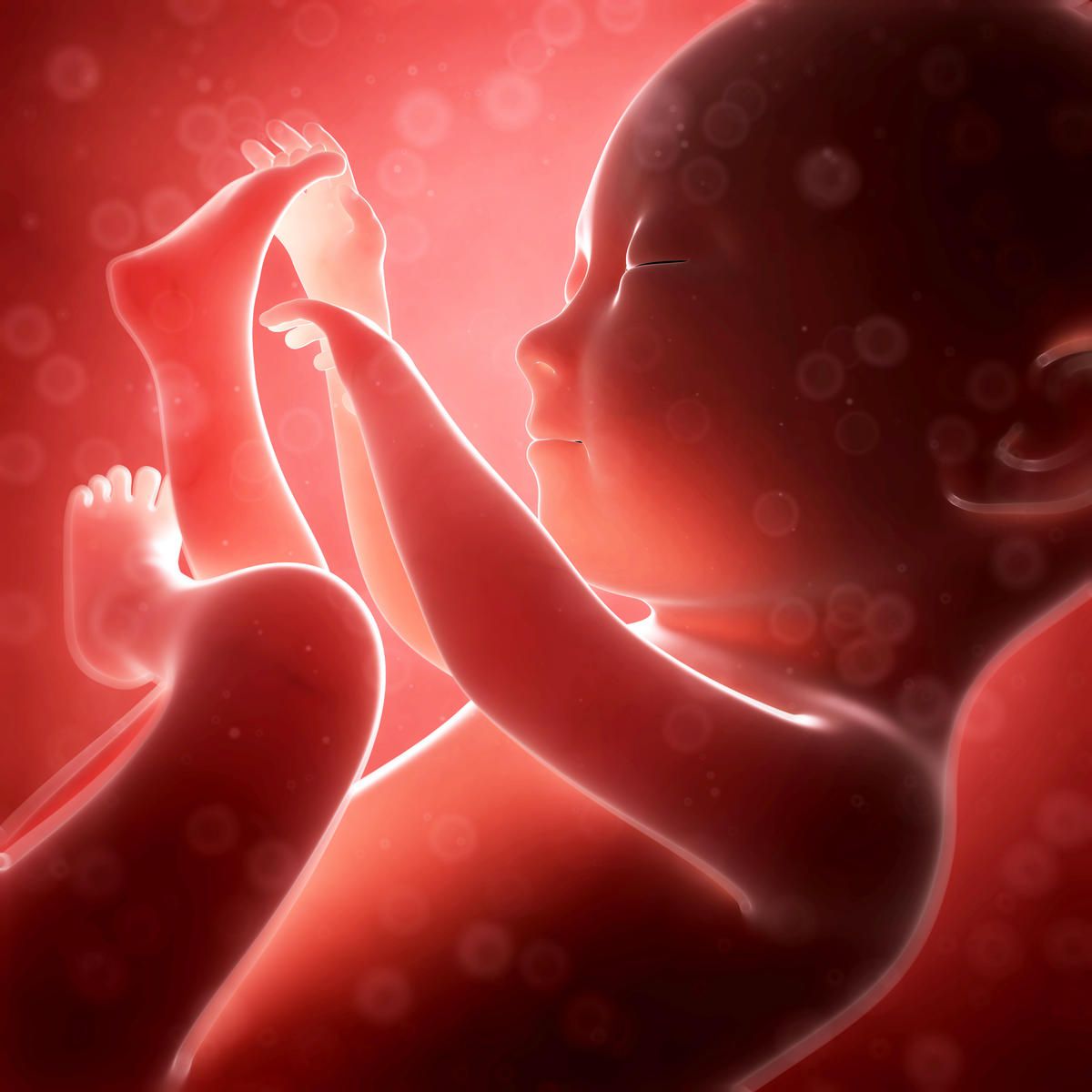 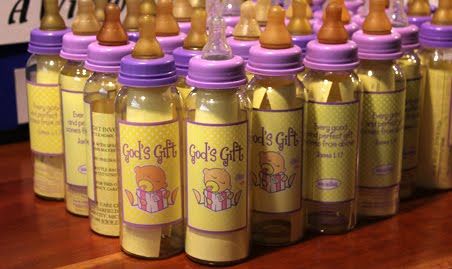 #313
Jesus, keep me near the cross,There a precious fountainFree to all, a healing streamFlows from Calvary’s mountain.
In the cross, in the cross,Be my glory ever;Till my raptured soul shall findRest beyond the river.
Near the cross! O Lamb of God,Bring its scenes before me.
Help me walk from day to day
With its shadows o’er me.
In the cross, in the cross,Be my glory ever;Till my raptured soul shall findRest beyond the river.
# 399
I Have Decided
to follow Jesus (3x)
No turning back, 
no turning back!
The world behind me,
the cross before me (3x)
No turning back, 
no turning back!
Though no one joins me,
still I will follow (3x)
No turning back, 
no turning back!
Mark 8
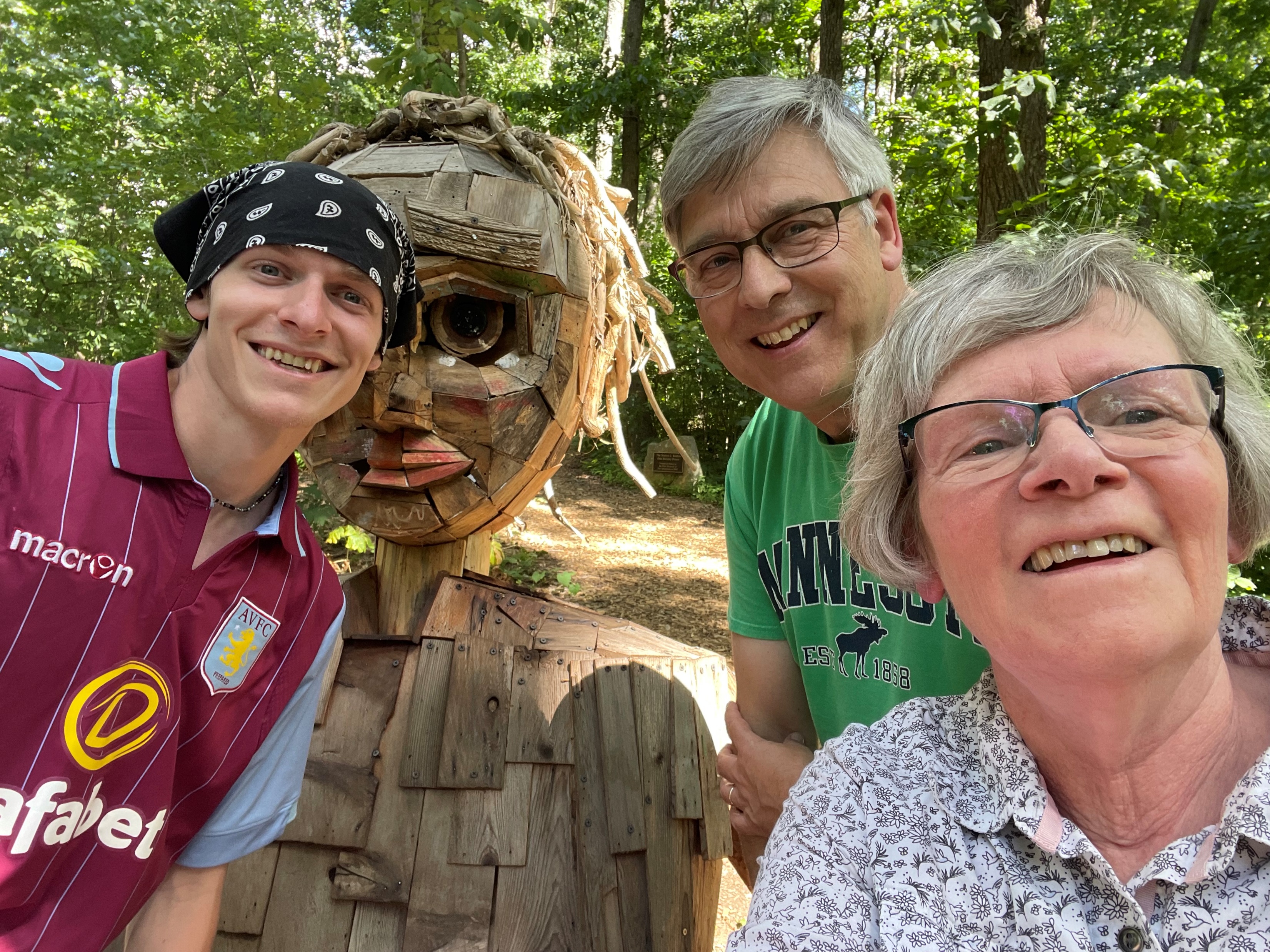 Mark 8 - Observations
1 - Many numbers (3,7,4K,5,5K,12,3).
2 - Different locations visited.
(7:31) Tyre, Sidon, Decapolis - Gentile controlled
(8:10) Dalmanutha - Mixed control
(8:22) Bethsaida - Jewish control
(8:27) Caesarea Philippi - Gentile control
3 - Emotions expressed (2,12,32-33)
Mark 8 - Watershed Chapter
- near pinnacle of ministry, popularity & scrutiny.
	(13 miracles; 8 crowds; 6 conflicts with Rulers)
- end of time in Gentile territory (7:26,31; 8:27).
- shakes dust off feet (no more miracles - 12,13a).
- clearest declaration of who Jesus is (29).
- first of 3 predictions of Jesus’ sufferings (31).
- focus shifting from Jesus serving multitudes 	to Jesus training His disciples.
Healing the Blind Man (22-26)
1 of 2 miracles found ONLY in Mark (7:32ff deaf)
•  Both brought to Jesus.
•  Both involve Jesus’ touching (common in Mark).
•  Both men taken out of the spotlight for miracle.
•  Both involve spit (not magical, but clearly the 	transfer of something very personal).
•  Both asked not to spread the news (avoiding a 	circus atmosphere and stirring conflicts).
Healing the Blind Man (22-26)
Anticipates Jesus’ kingdom (Luke 4:16-21)
Jesus found the place (Isa 61) where it was written: 
“The Spirit of the Lord is upon me, anointing me to preach the gospel to the poor; to heal the brokenhearted, to proclaim liberty to the captives and recovery of sight to the blind.” 
And He began to say to them, "Today this Scripture is fulfilled in your hearing."
Healing the Blind Man (22-26)
Anticipates Jesus’ kingdom
Expresses Jesus’ compassion (2).
Confirms Jesus’ judgment (Mt 11:21)
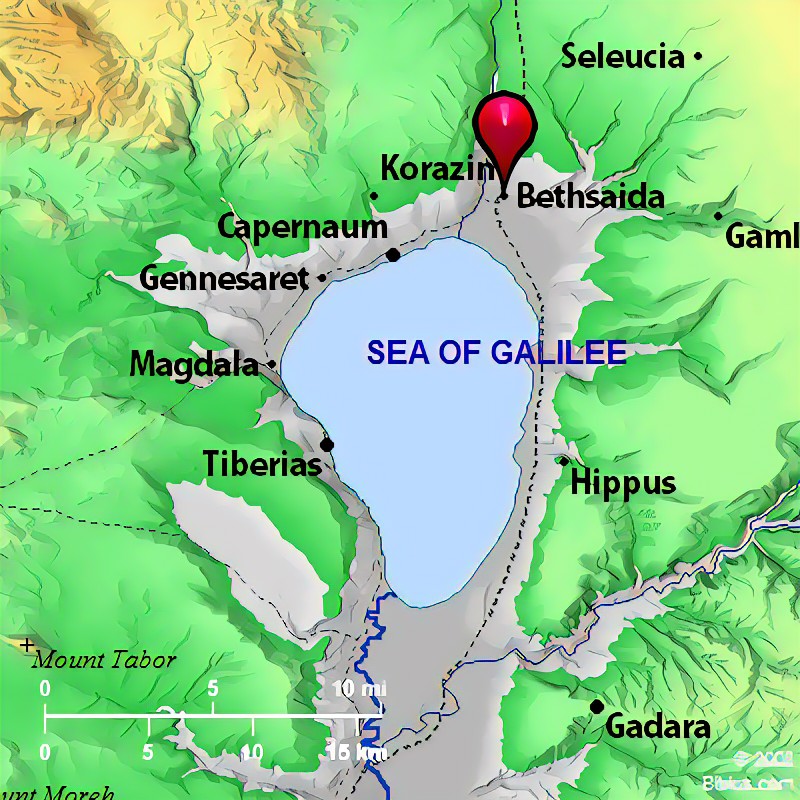 Matt 11:21  Woe to you, Bethsaida! For if the mighty works which were done in you had been done in Tyre and Sidon, they would have repented long ago in sackcloth and ashes.
Healing the Blind Man (22-26)
Anticipates Jesus’ kingdom 
Expresses Jesus’ compassion
Confirms Jesus’ judgment - spiritual leaven (15)
Illustrates people’s spiritual blindness (21).
		- Only recorded “2-stage” miracle.
		- spiritual insights often come slowly.
Demonstrates Jesus’ deity (as with any miracle) 
		- leads to Peter’s confession (27-29).
Jesus Training His Disciples
(27-30) Grasping His identity is fundamental.
(31-33) Accepting His teaching is difficult.
“Peter, if you resist my plan to die, you resist God. You side with Satan against God. Satan doesn’t want me dead, because he wants you in hell. Satan wants me to bow down and worship him and jump off temples for fame and turn stones into bread for self-preservation. The last thing he wants is for a ransom to be paid for his captives. But that’s what God wants, Peter, because, he loves you. My coming to die as your ransom is the love of God.” (Jn 3:16)
Jesus Training His Disciples
(27-30) Grasping His identity is fundamental.
(31-33) Accepting His teaching is difficult.
(34-38) Desiring His ways is unnatural because …
it leads to painful selflessness (34).
it may lead to physical martyrdom (35).
it requires valuing souls above all we see (36,37).
it means choosing, again and again, whose rebuke (33) and approval is important (38).
He Will Hold Me Fast

When I fear my faith will fail,
Christ will hold me fast.
When the tempter would prevail,
He will hold me fast.
I could never keep my hold
Through life's fearful path.
For my love is often cold,
He must hold me fast.
He will hold me fast,
He will hold me fast.
For my Savior loves me so,
He will hold me fast!
Those He saves are His delight,
Christ will hold me fast.
Precious in His holy sight,
He will hold me fast.
He'll not let my soul be lost,
His promises shall last.
Bought by Him at such a cost,
He will hold me fast.
He will hold me fast,
He will hold me fast.
For my Savior loves me so,
He will hold me fast!
For my life He bled and died,
Christ will hold me fast.
Justice has been satisfied,
He will hold me fast.
Raised with Him to endless life,
He will hold me fast.
'Til our faith is turned to sight,
When He comes at last!
He will hold me fast,
He will hold me fast.
For my Savior loves me so,
He will hold me fast!